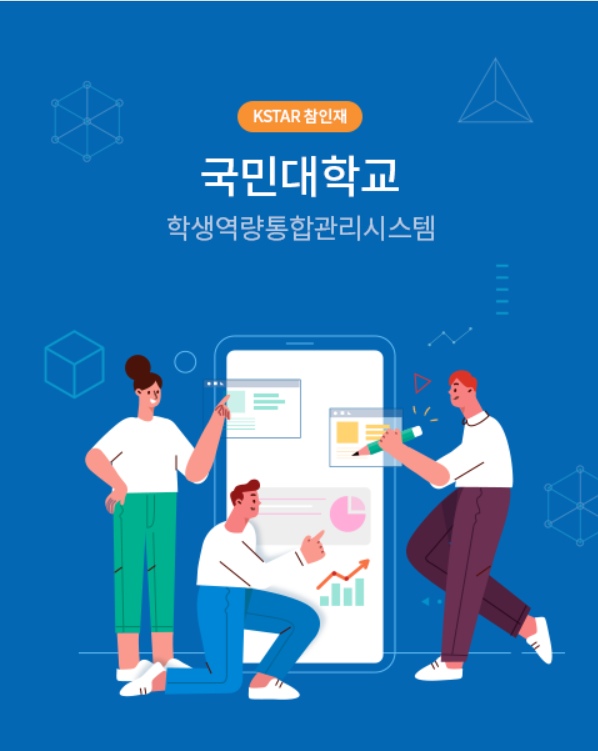 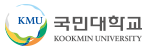 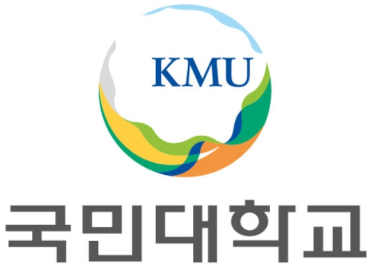 2023학년도 1학기 현장실습 
안내문 (기업용)
국민대학교 LINC 3.0 사업단
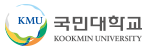 2023-1학기 현장실습 일정
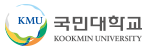 2023학년도 1학기 현장실습 일정
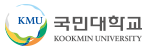 실습기간 및 지원금 안내
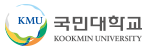 실습기간 안내
① 최소 12주 ~ 최대 15주 현장실습 가능
              
          ② 1개월 만근 기준 1일의 유급휴일 부여 필수
              ex) 12주 : 2일 / 13주 : 3일 / 14주 : 3일 / 15주 : 3일  
  
          ③ 평일 기준 5일 = 1주 
             ex) 12주일 경우 평일 기준 62일 (출근 60일 + 월차 2일) 
                  13주일 경우 평일 기준 68일 (출근 65일 + 월차 3일) 
                  14주일 경우 평일 기준 73일 (출근 70일 + 월차 3일) 
                  15주일 경우 평일 기준 78일 (출근 75일 + 월차 3일) 


※ 예비군 훈련 , 본인 및 직계존비속의 경조사 , 질병 및 상해 등으로 인한 입원 등의 경우 유급휴일로 진행됨 (단, 출석인정 불가)
※ 국가재난 상황일 경우 예외적으로 재택실습을 인정하고 실습기간의 1/4범위 내에서 운영가능
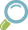 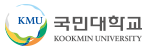 실습지원금 안내_ 참여학사조직
① 실습시간 산출기준
      ∙ 월 단위 실습시간 수 
        = (주 단위 실습시간 수 ÷ 7) × (365 ÷ 12) 값의 소수점 이하 올림 값
        => [(8 * 5 +8) / ÷ 7) × (365 ÷ 12)  = 209시간
      ∙ 주 단위 실습시간 수 
        = (일 실습시간 수 × 주 실습일수 + 1주 1일의 유급휴일로 처리되는 일 실습시간 수 ) 값
        => [(8 × 5 + 8) =48시간

   ② 지급기준
      ∙월 단위 실습지원비
      = 월 단위 실습시간 × 당해연도 시간급 최저임금액
      * 월 단위 실습시간 수는 상기 ‘산출기준’에 기재된 산식을 따름
      => 209시간 * 9,620원 = 2,010,580원/월

      ∙주 단위 실습지원비
      = 주 단위 실습시간 × 당해연도 시간급 최저임금액
      * 주단위 실습시간 수는 상기 ‘산출기준’에 기재된 산식을 따름
      => 48시간 * 9,620원 = 461,760원/주
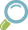 1일 8시간, 주5일, 2023년 시간급 최저임금 9,620원 기준
위 산출식은 교육부 표준현장실습 매뉴얼을 따름
1개월은 4주 기준이므로 그 외의 급여는 주단위 금액으로 지급
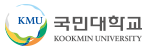 실습지원금 안내 _ 참여학사조직
※ 「대학생 현장실습학기제 운영규정」(교육부고시) 제30조 제5항 관련
표준 현장실습학기제 관련, 실습기관에서 「최저임금법 시행령」 제5조의2에 따른 월 환산액 기준 최저임금액 이상으로 실습지원비를 학생에게 지급하고, 표준 현장실습학기제 종료 후 실습기관이 LINC 3.0 수행 대학에 국고의 지급을 요청한 경우 대학은 해당 금액을 실습기관에 지급하는 것을 원칙으로 함

표준 현장실습학기제에 대한 국고 지원비 지급은 「최저임금법 시행령」 제5조의2에 따른 월 환산액 기준 최저임금액의 100분의 25를 표준화된 지급 수준으로 함

다만, 고시 제30조 제5항 제4호 단서에 근거, ‘실습기관이 대학으로부터 지원금을 받기 어려운 경우’*에 한하여 대학이 학생에게 직접 
     지급 가능(증빙 필요)

    * 예 : 실습기관이 해외 기업이거나 회계 처리절차가 복잡한 공공기관인 경우 등 대학에서 실습기관으로 실습지원비를 지급하는 과정    이 현실적으로 극히 어려워 대학에서 실습기관에 현장실습 지원비를 지급하는 원칙을 따를 경우 사실상 현장실습 수행을 저해하게 하는 경우 등
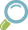 -> 위 호와 관련하여 최저임금의 100%를 기업에서 학생에게 매달 월급으로 지급하고 
     최종 이수 완료 후 급여명세서와 기업의 법인통장을 사업단으로 제출하면 최저임금의 25%의 금액을 환급함
-> 최저임금의 100% 이상 월급으로 지급해도 무방하나 학교로 청구할 수 있는 금액은 최저임금의 25% 내 지급
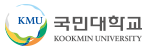 실습지원금 안내_ 비참여학사조직
① 실습시간 산출기준
      ∙ 월 단위 실습시간 수 
        = (주 단위 실습시간 수 ÷ 7) × (365 ÷ 12) 값의 소수점 이하 올림 값
        => [(8 * 5 +8) / ÷ 7) × (365 ÷ 12)  = 209시간
      ∙ 주 단위 실습시간 수 
        = (일 실습시간 수 × 주 실습일수 + 1주 1일의 유급휴일로 처리되는 일 실습시간 수 ) 값
        => [(8 × 5 + 8) =48시간

   ② 지급기준
      ∙월 단위 실습지원비
      = 월 단위 실습시간 × 당해연도 시간급 최저임금액
      * 월 단위 실습시간 수는 상기 ‘산출기준’에 기재된 산식을 따름
      => 209시간 * 0.75 *9,620원 = 1,507,935원/월

      ∙주 단위 실습지원비
      = 주 단위 실습시간 × 당해연도 시간급 최저임금액
      * 주단위 실습시간 수는 상기 ‘산출기준’에 기재된 산식을 따름
      => 48시간 * 0.75* 9,620원 = 346,320원/주
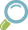 1일 8시간, 주5일, 2023년 시간급 최저임금 9,620원 기준
위 산출식은 교육부 표준현장실습 매뉴얼을 따름
1개월은 4주 기준이므로 그 외의 급여는 주단위 금액으로 지급
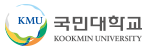 참여학사 조직 현황
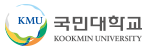 로그인 및 회원가입 방법
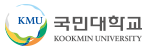 기존 실습기관 로그인
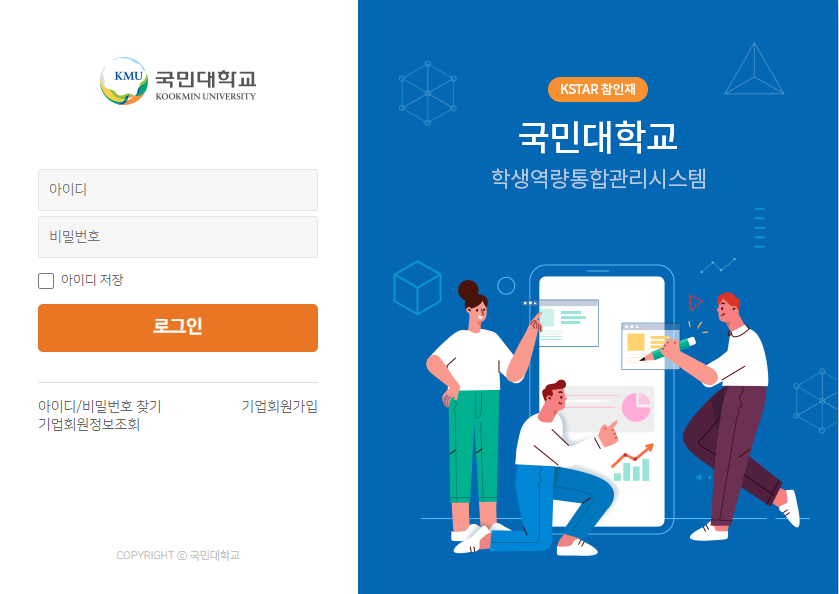 1
2
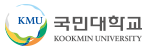 신규 실습기관 회원가입
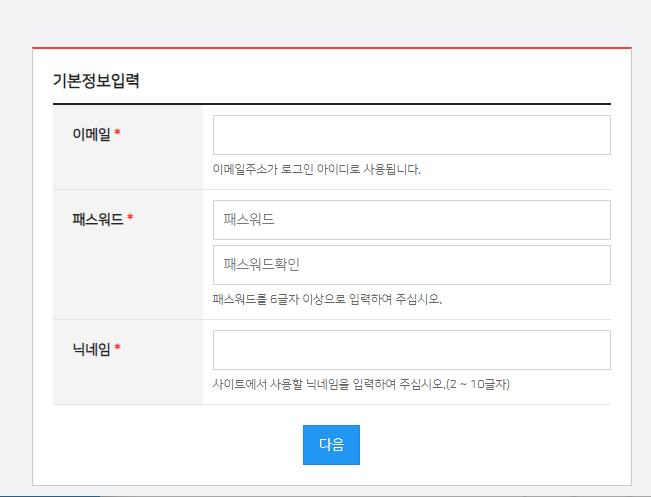 1
2
① 아이디로 사용할 이메일 주소와 패스워드, 닉네임 입력 (실제 실무자의 이메일로 기재할것!!!!!)

          ② 다음 버튼 클릭
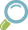 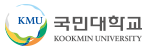 신규 실습기관 회원가입
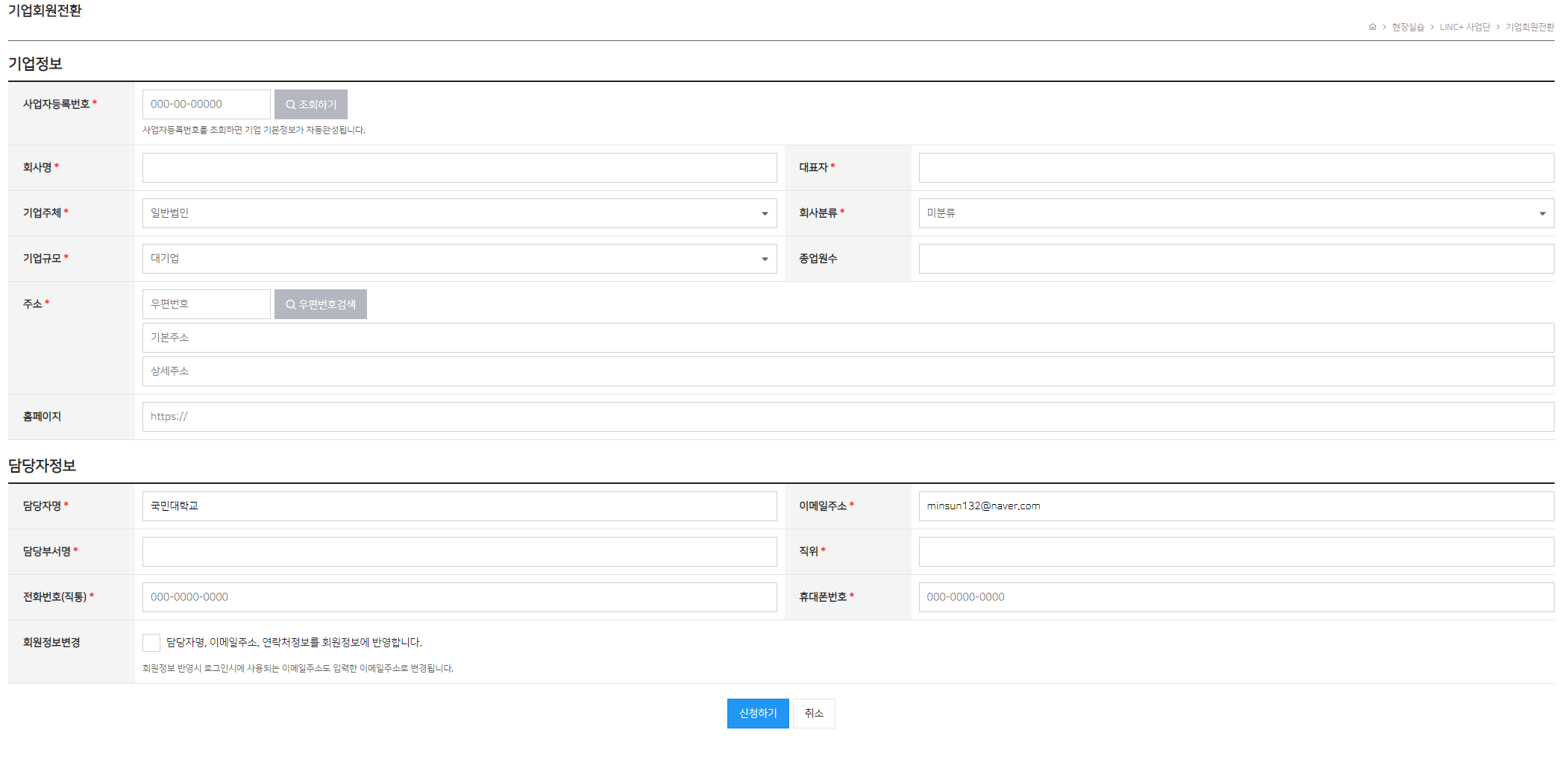 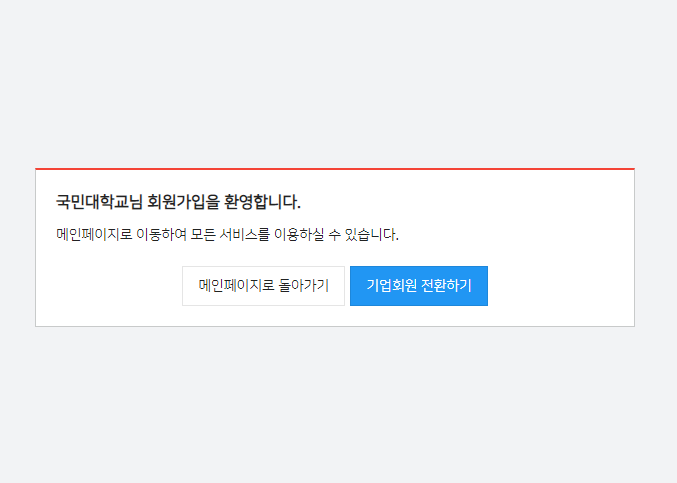 2
1
① 회원가입 완료 후 기업회원 전환하기 버튼 클릭

          ② 실습기관 정보 입력 -> 신청하기 버튼 클릭

          ③ 관리자 승인 이후에 로그인 가능
          
           * 모든 업무 관련 연락은 대표 이메일로 연락드리니 실무자 메일로 기재 요청(기업대표X)
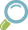 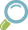 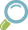 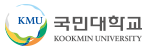 참여신청방법
참여신청
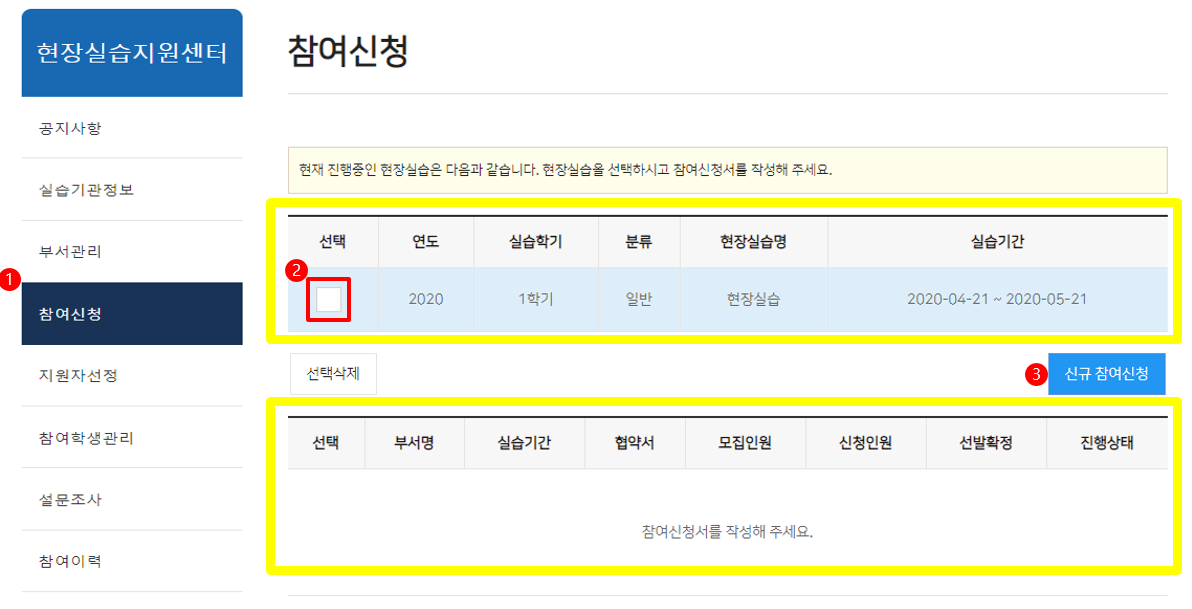 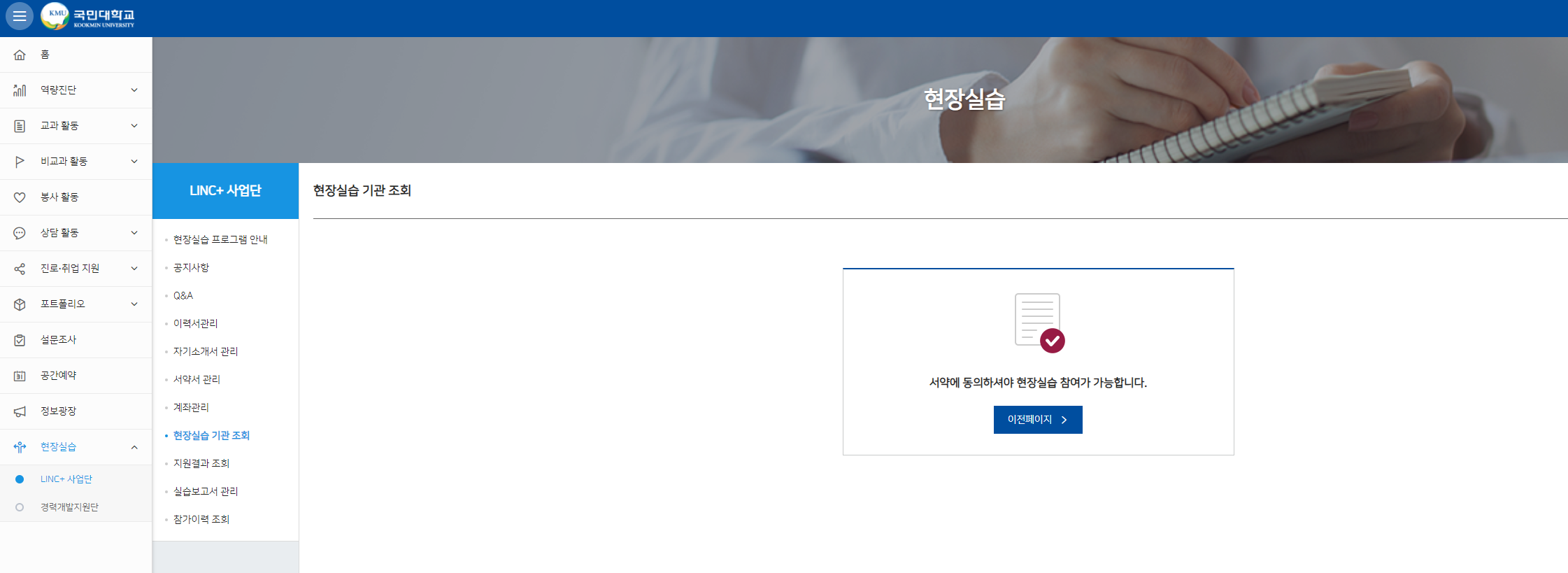 1학기
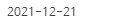 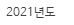 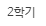 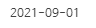 2023년
2023-03-02 ~2023-06-21
① 로그인 이후 왼쪽 하단의 현장실습 -> LINC 3.0 사업단 클릭

          ② 참여신청 -> (LINC 3.0 사업단) 2023학년도 1학기 현장실습[국내,국외] 클릭

           신규 참여신청 누르고 해당 빈칸 내용 작성
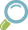 참여신청
3
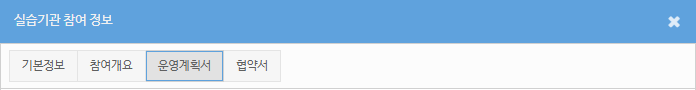 1
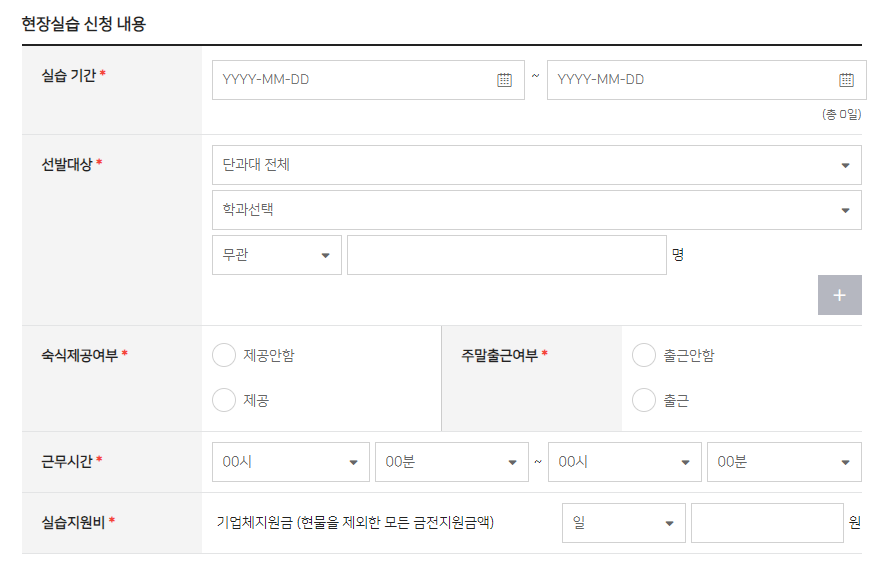 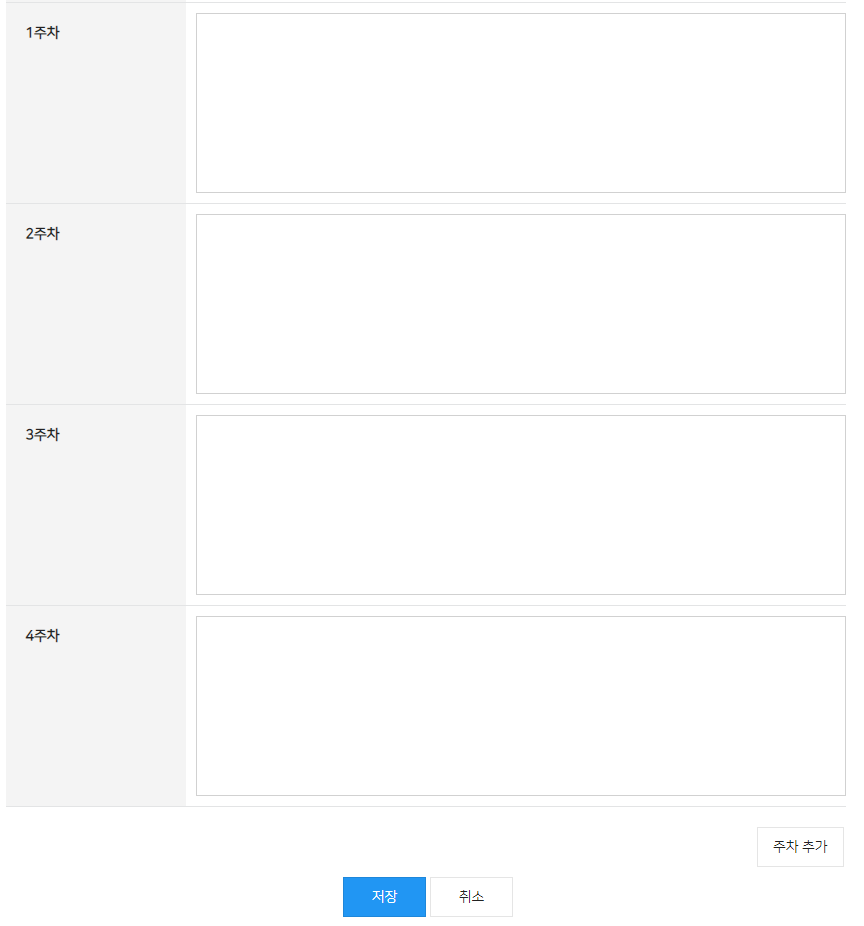 2
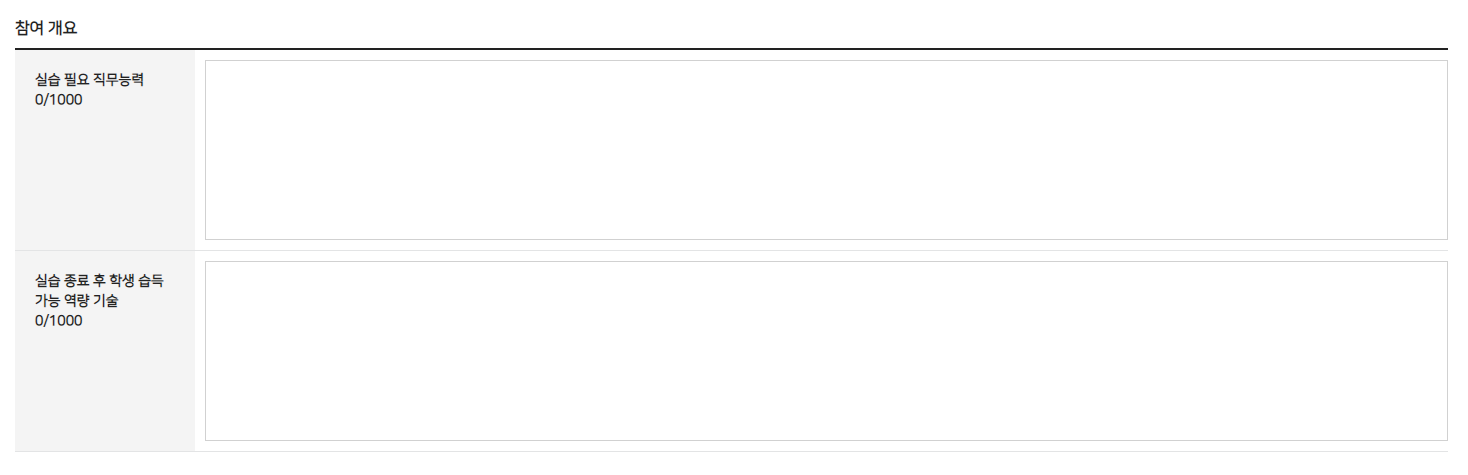 ① 기본정보 -> 실습기간 및 선발대상 실습지원금 등 빈칸 입력

      ※ 실습기관에서는 「산업재해보상보험법」 제123조에 따라 산재보험에 필수로 가입하여야 함-> 가입 후 시스템 업로드 요청
      ※ 교육부 「대학생 현장실습 운영규정」에 따라 학생에게 월단위로 직접 지급
           ex) 1일 8시간, 주 5일, 실습지원비 2,015,580원/월 (2023년 최저임금  기준)
       ※ 모집 학과는 학과 지정 요청 (전체학과 X)
          
          ② 참여개요 작성 : 학생들에게 공지하실 내용이 있다면 필수 작성 요청
     ※ 본사 위치와 실제 근무지 위치가 상이할 경우 꼭!!! 표기 요청

          ③ 운영계획서 작성 : 필수 작성 및 운영계획서 파일 업로드 각각 요청
      ※ 실습기간에 맞춰 주차별 현장실습 운영계획 작성

           ④ 실습기관 직인 업로드 요청 : 전자로 3자협약 동의시 연동되어 사용됨
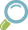 참여신청
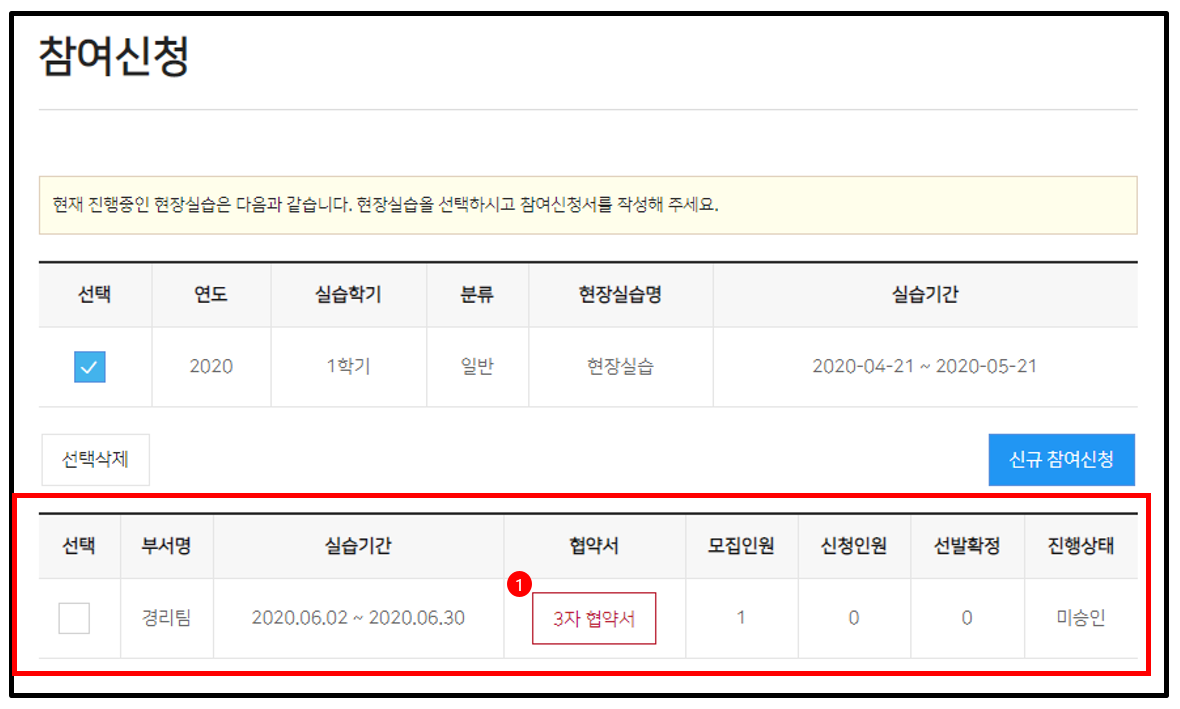 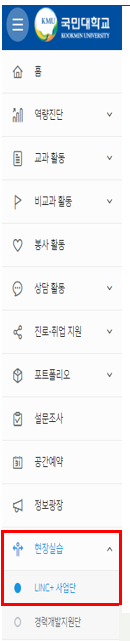 2023년
1학기
2023-03-02 ~ 2023-06-21
2023-03-02 ~ 2023-06-21
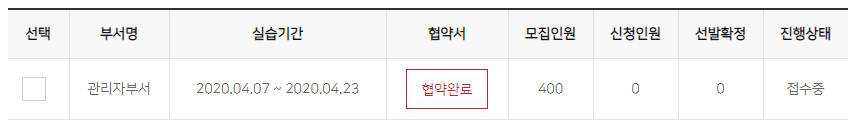 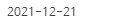 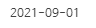 2023-03-02 ~ 2023-06-21
① 참여신청서를 작성 후 저장완료 -> 사업단 승인이후에 3자협약 가능

          ② 3자협약서 버튼 클릭 -> 학생신청 받을 수 있음
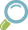 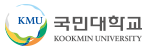 출근부 입력방법
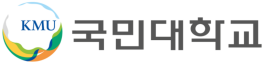 출근부 입력방법
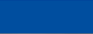 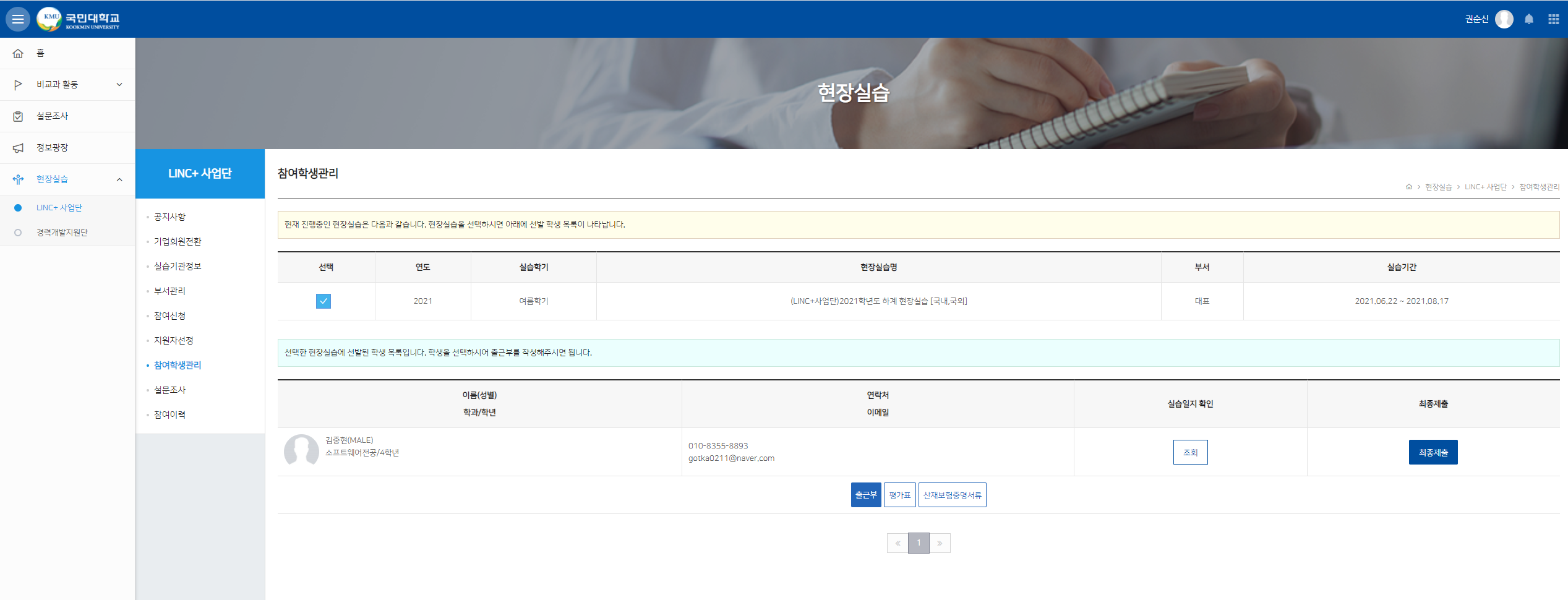 1
3
2023년
(LINC 3.0 사업단) 2023학년도 1학기 현장실습[국내,국외]
2023-03-02 ~ 2023-06-21
1학기
2
4
① 현장실습 온라인시스템(k-startrack.kookmin.ac.kr) 접속

          ② 왼쪽 메뉴의 현장실습 -> LINC사업단 클릭 -> 참여학생관리 클릭 -> (LINC 3.0 사업단) 2023학년도 1학기 현장실습[국내,국외] 체크박스 클릭

          ③ 출근부 클릭
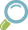 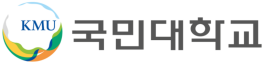 출근부 입력방법
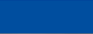 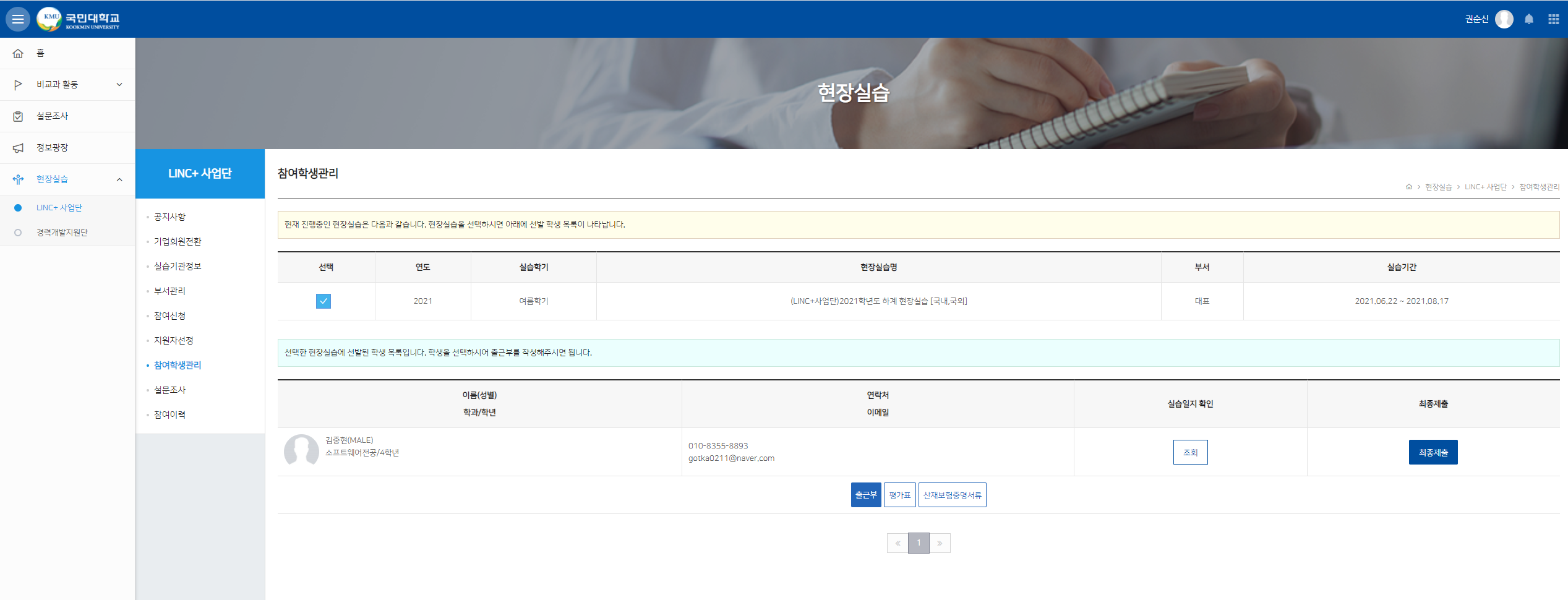 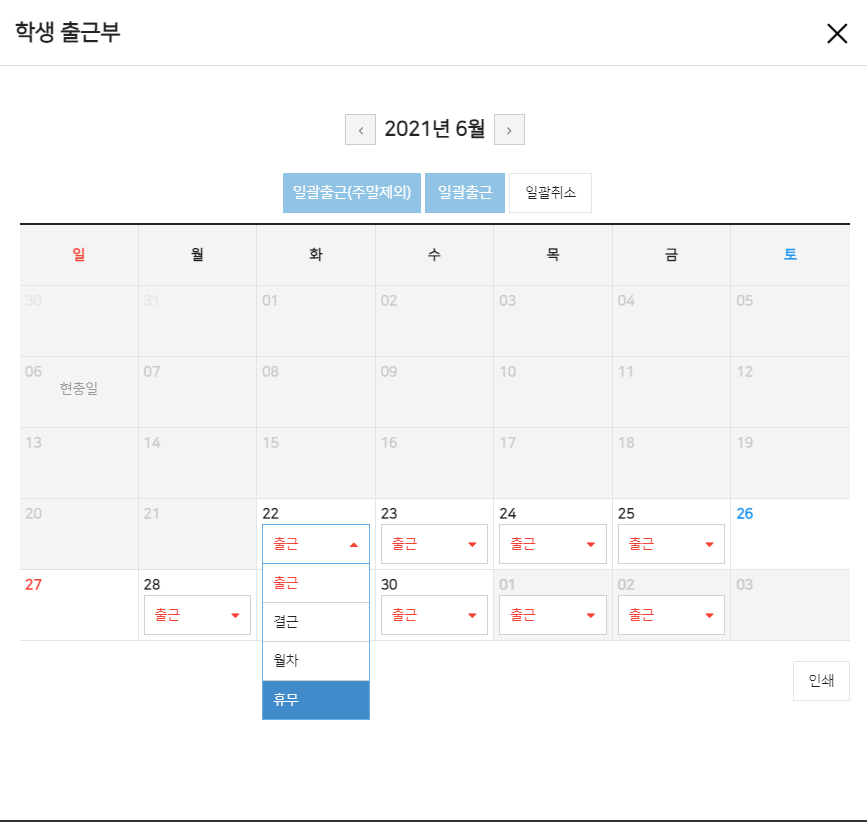 3
(LINC 3.0 사업단) 2023학년도 1학기 현장실습[국내,국외]
2023-03-02 ~ 2023-06-21
2
1
① 출근부 클릭 후 학생 출근부에 출근, 결근, 월차, 휴무 표시 (1개월 기준 1일의 휴일은 월차로 표시)

          ② >버튼을 클릭하여 현장실습 기간에 맞춰 종료일까지 출근부 작성
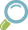 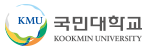 평가표 입력방법
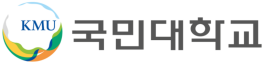 평가표 입력방법
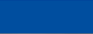 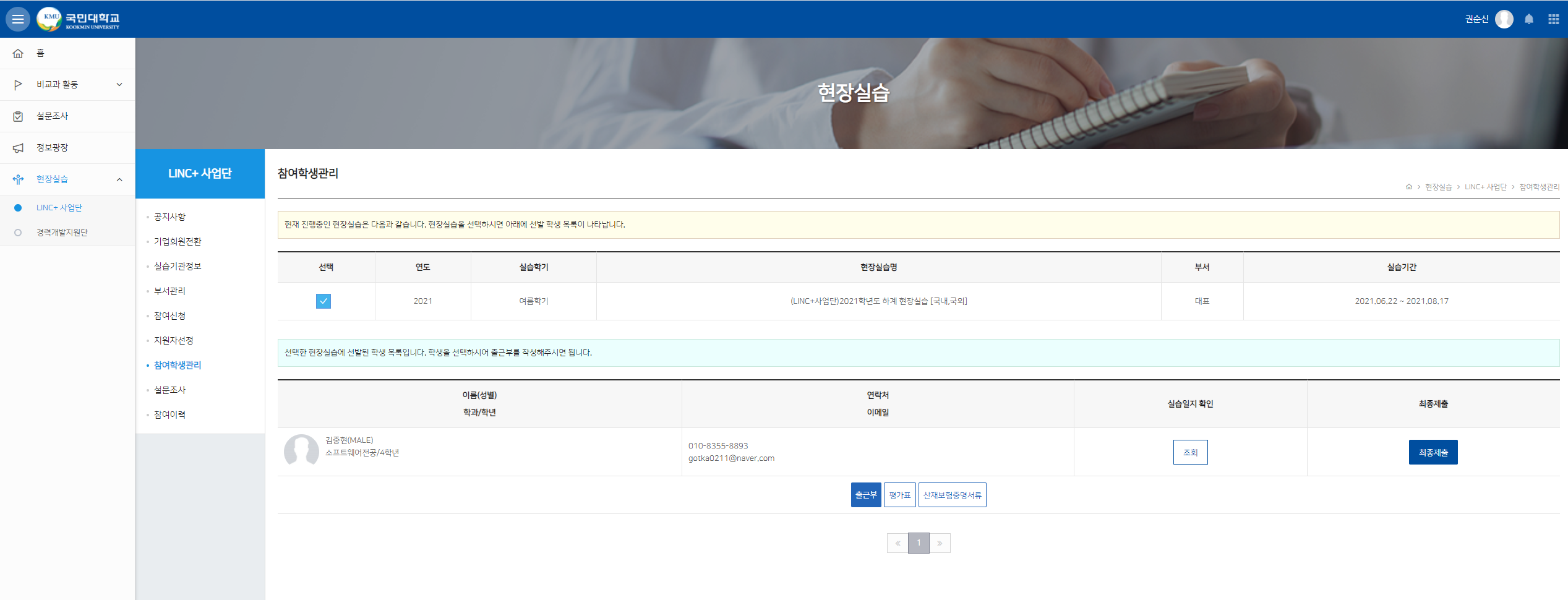 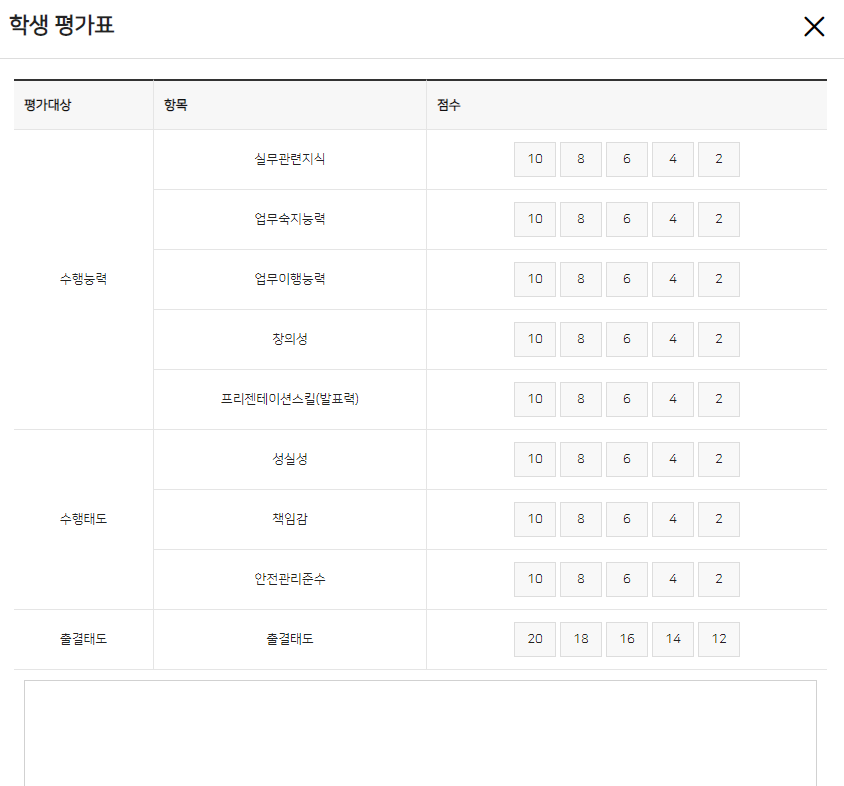 1
3
(LINC 3.0 사업단) 2023학년도 1학기 현장실습[국내,국외]
2023년
1학기
2
4
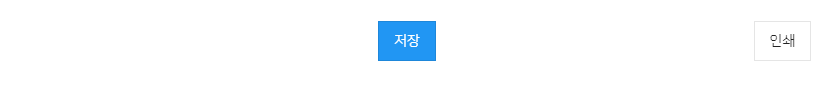 ① 왼쪽 메뉴의 현장실습 -> LINC 3.0 사업단 클릭 -> 참여학생관리 클릭 -> (LINC 3.0 사업단) 2023학년도 1학기 현장실습[국내,국외] 체크박스 클릭

          ② 평가표 클릭

          ③ 학생 평가표 항목에 맞춰 점수 기입

          ④ 하단의 저장 버튼 클릭
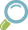 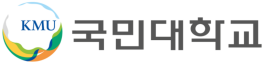 최종제출
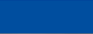 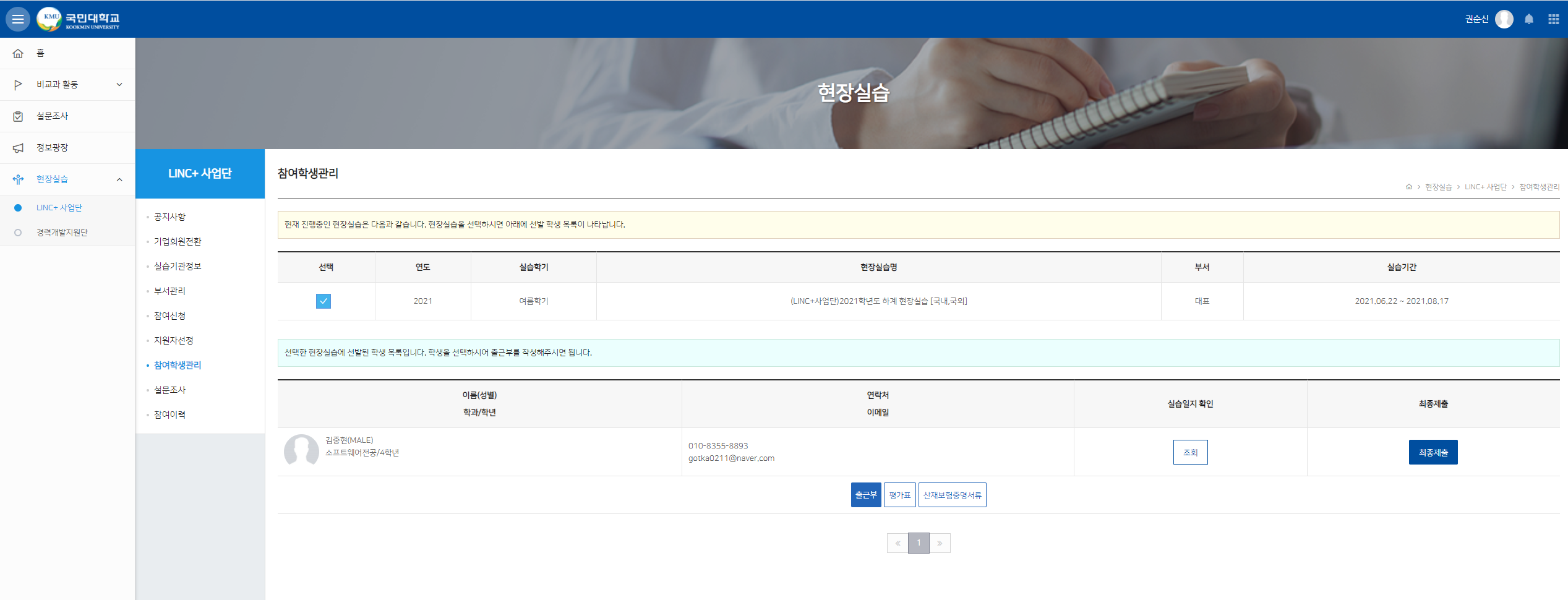 2023년
1학기
(LIN 3.0 사업단) 2023학년도 1학기 현장실습[국내,국외]
2023-03-02 ~ 2023-06-21
1
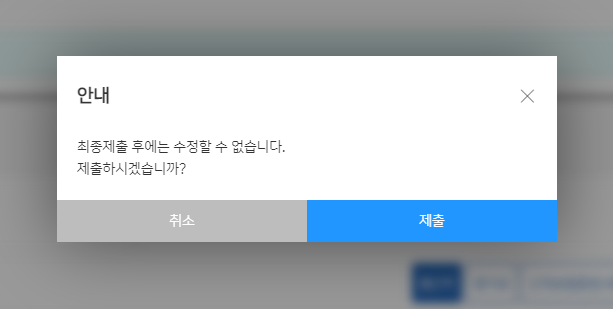 2
① 출근부, 평가표 작성 완료 후

          ② 최종제출 클릭 -> 제출버튼 클릭
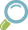 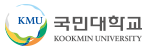 설문조사 작성안내
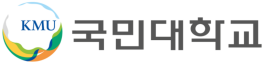 3
설문조사 작성안내
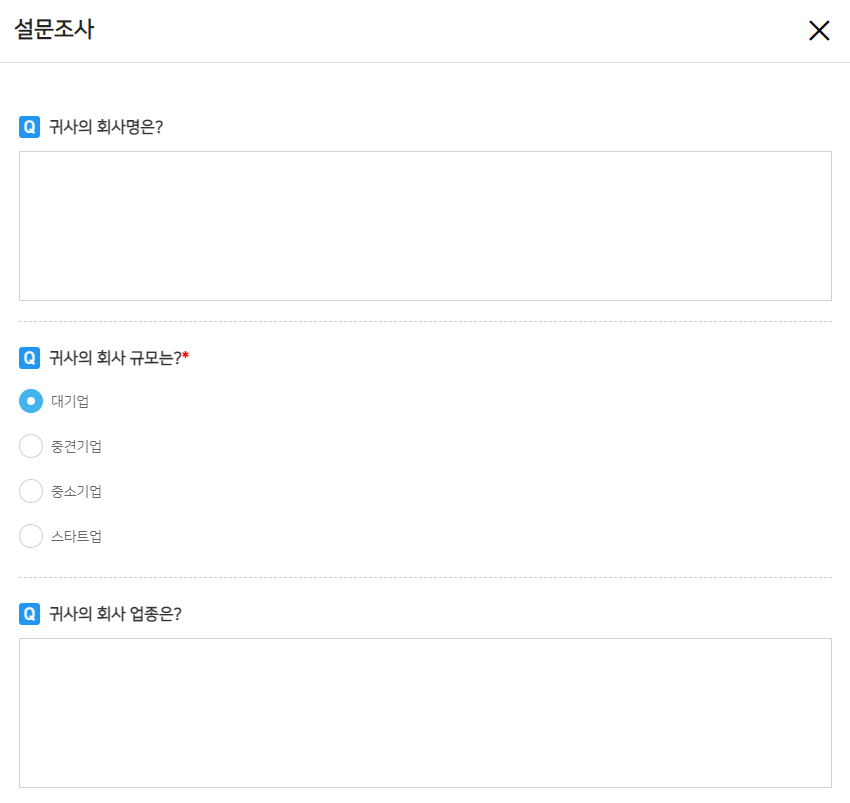 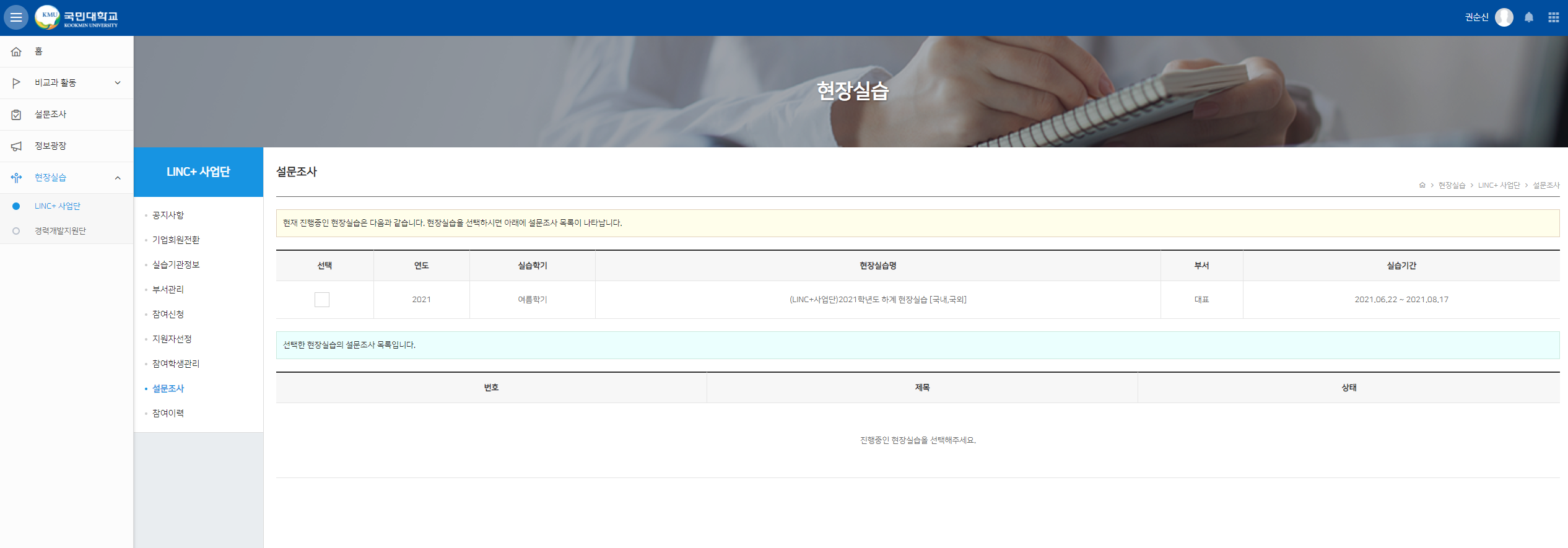 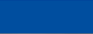 1
1학기
2023년
2023-03-02 ~ 2023-06-21
4
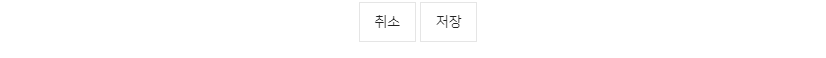 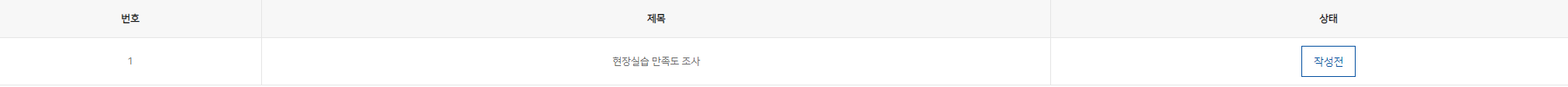 2
① 왼쪽 메뉴의 현장실습 -> LINC 3.0 사업단 클릭 -> 설문조사 클릭 -> (LINC 3.0 사업단) 2023학년도 1학기 현장실습[국내,국외] 체크박스 클릭

          ② 현장실습 만족도조사 -> 작성전 클릭 -> 해당 내용 입력

          ③ 저장 버튼 클릭
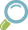 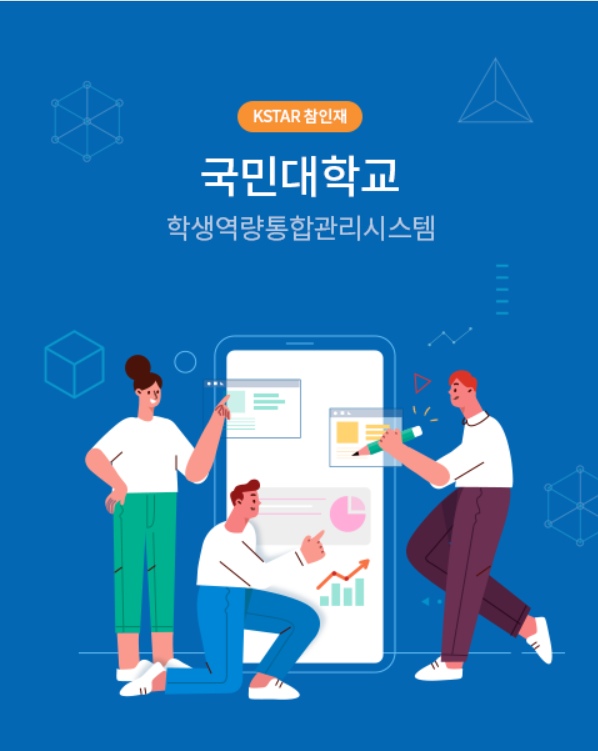 감사합니다.